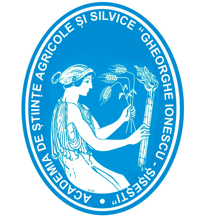 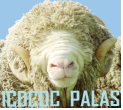 CONFERINȚA NAȚIONALĂ “ANIVERSAREA ICAR”
Ediția IV – 29 mai 2025
COMPARATIVE  RESEARCH  ON  MEAT  PRODUCTION  PERFORMANCE  IN INTENSIVELY  FATTENED  LAMBS  FROM  NATIVE  BREEDS
Authors: Dr.ing. Neacșu Corneliu Ion1, Dr.ing. Vicovan Petru Gabriel1, Drd. Vartic Alexandru Gabriel1, Dr.ing. Vicovan Adriana1, 
Dr.ing. Nicolescu Alina Narcisa1, Dr.ing. Cutova Nicolae1
INTRODUCTION

          The study evaluates the morpho-productive traits and fattening performance of intensively reared male lambs from native sheep breeds (Țurcană, Țigaie, Palas Merino, Palas Prolific, and Palas Meat) and crossbreeds (Rouge de L’Ouest × Palas Prolific, Rouge de L’Ouest × Palas Meat). Birth weights ranged from 3.82 kg to 5.29 kg. The lowest final body weights were recorded in the Țigaie (30.55 kg) and Țurcană (31.67 kg) breeds, while the crossbreeds achieved the highest final weights (45.16–48.16 kg). The highest daily average gain was recorded in the Palas Meat breed (320 g/day), and the most efficient feed conversion was observed in the Palas Merino and Palas Meat breeds (4.37–4.78 N.E./kg gain; 745.01–789.06 g D.C.P./kg gain). The results highlight the good current potential of native breeds for meat production and the beneficial effect of crossbreeding with specialized meat breeds to enhance the economic efficiency of sheep farming.
.
MATERIAL AND METHODS

      The research was carried out within the ICDCOC Palas Constanța on lambs from the current year belonging to the following breeds and genotypes:
Palas Merino Breed
Palas Meat Breed
Palas Prolific Breed
Țurcană Breed
Țigaie Breed (rusty variety)
Rouge de LʼOuest x Palas Prolific Breed
Rouge de LʼOuest x Palas Meat Breed
The present work aims to study the main morphoproductive indices (body weight at calving, weaning), as well as the performances achieved during intensive fattening of lambs from the mentioned breeds and crossbreeds.
RESULTS
Morphoproductive indices in lambs subjected to intensive fattening
ACKNOWLEDGEMENTS 
This research was carried out with the support of the Ministry of Agriculture and Rural Development and funded through the ADER Project 9.1.1/12.07.2023, an ongoing project. 
The results obtained highlights current good potential for meat production of breeds indigenous and illustrates the beneficial effect of crossbreeding with specialized breeds for meat in view cost effectiveness sheep farms.
.​​
CONCLUSIONS

 The highest body weights recorded at the end of the growing and fattening period were found in the Rouge de LʼOuest x prolific Palas breed and the Rouge de LʼOuest x meat Palas breed, which were 45.16 kg/head and 48.16 kg/head, respectively. The other breeds achieved final body weights ranging between 38.46 kg/head (Prolific Palas Breed) and 40.63 kg/head (Merinos de Palas Breed).
 The average daily gain achieved by lambs during the fattening period was 320 g in the Palas Meat Breed, while the crossbreeds achieved an increase of 253.0 g/day (Rouge de LʼOuest x Palas Meat Breed) and 245.71 g/day (Rouge de LʼOuest x Palas Prolific Breed), respectively.
 The results obtained highlight the current good potential for meat production of local breeds and illustrate the beneficial effect of crossing with specialized meat breeds in order to make sheep farms more profitable.